Evaluation of the project “Music is a common language” by students with special needs
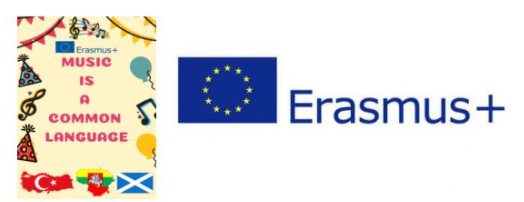 1.How old are you?
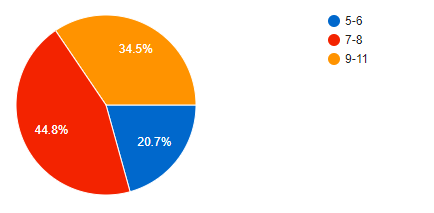 2.Do you like going to school?
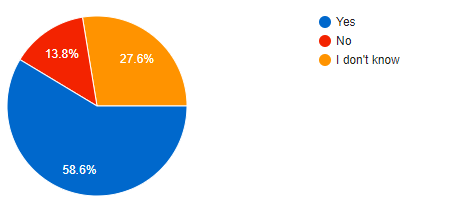 3.Do you like participating in project's "Music is a common language" activities?
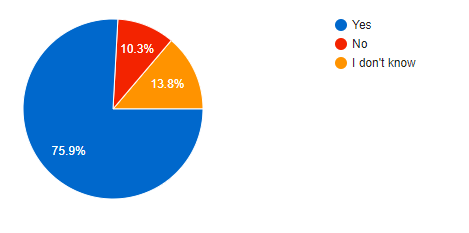 4.Do you like to play instruments, sing and dance during these activities?
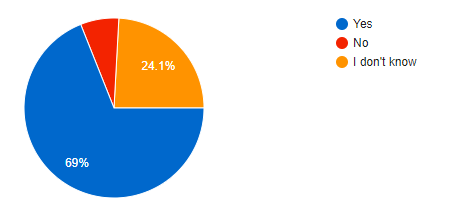 5.Do you like to participate in the project's activities with your classmates?
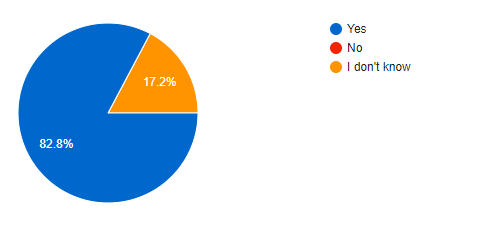 6.Has your behavior at school improved during the project?
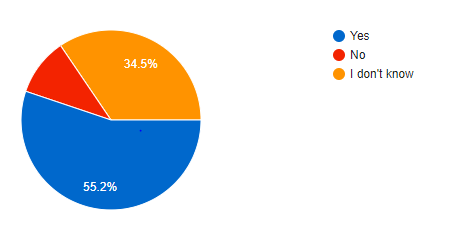 7.Do project's activities encourage you to learn?
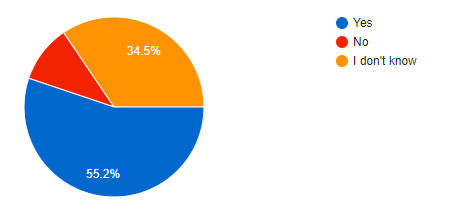 8.Do you feel relaxed during project's activities?
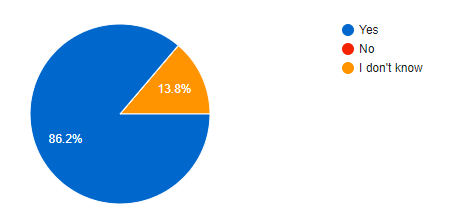 9.Do you make friends during project's activities?
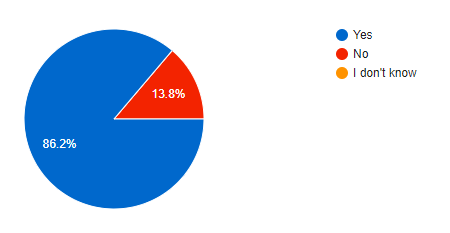 10.Do you feel needed in your class/group during these activites?
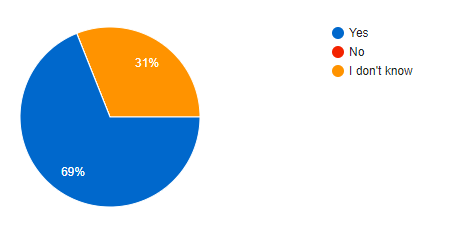